CDK4/6 inhibitors in adjuvant therapy  HR+/HER2- early –stage breast cancer
أ د نادر محمد عبدالله
أستاذ مساعد في قسم الأورام –كلية الطب البشري
رئيس شعبة الأورام الطبية – مشفى تشرين الجامعي- اللاذقية
HGGHGGHGG
Assessing Risk in Patients with HR+/HER2- EBC
high-risk features may include:
Patients with multiple LN involvement (four or more positive , one to three nodes and either tumor size ≥ 5 cm, histologic grade 3, or central Ki-67 ≥20%)
Patient age
High Ki67 score
21-gene recurrence score and lack of PgR expression
Residual disease after neoadjuvant therapy
Treatment of Early-Stage HR+/HER2- Breast Cancer (2002-2021)
Endocrine therapy
Tamoxifen
Aromatase inhibitors
Ovarian suppression (LHRH analogs) in high-risk premenopausal women
Extended adjuvant therapy (10 yr vs 5 yr)
Early Breast Cancer Trialists Collaborative Group. Lancet. 2015;386:1341.
[Speaker Notes: AI, aromatase inhibitor; HR, hormone receptor; LHRH, luteinizing hormone-releasing hormone; RR, relative risk.]
PFS Benefit in Phase III Trials of First-line AI + CDK4/6 Inhibitor in Advanced Breast Cancer
MONALEESA-22,3
MONARCH 34
PALOMA-21
Abemaciclib + nonsteroidal AI (n = 328): median, 28.18 mo
Placebo + nonsteroidal AI (n = 165): median, 14.76 mo
100
100
100
80
80
Ribociclib + letrozole
80
Palbociclib + letrozole
60
60
60
PFS (%)
PFS (%)
PFS (%)
Placebo + letrozole
Placebo + letrozole
40
Ribociclib
+ Letrozole
Placebo
+ Letrozole
40
40
Log-rank P = .000002
HR: 0.540 (95% Cl: 0.418-0.698)
Events, n (%)
140 (41.9)
205 (61.4)
HR: 0.58
(95% CI: 0.46-0.72)
P <.001
20
16.0
(13.4-18.2)
25.3
(23.0-30.3)
20
Median PFS (95% Cl), mo
20
HR: 0.58
HR: 0.54
0.568 (0.457-0.704)
HR (95% Cl)
HR: 0.57
0
0
P
9.63 x 10-8
0
0
3
6
9
12
15
18
21
24
27
30
33
0
4
8
12
16
20
24
28
32
36
0
2
4
6
8
10
12
14
16
18
20
22
24
26
28
30
32
34
Time, Mo
Time, Mo
Time, Mo
Patients at Risk, n
CDK4/6i    arm
Placebo     arm
444	395	360	328	295	263	238	154	69	29	10	2
334	294	277	257	240	227	207	198	188	176	164	132	97	46	17	11	1	0
328	272	236	208	181	164	106	40	0	0
222	171	148	131	116	98	81	54	22	12	4	2
165	126	105	84	66	58	42	7	0	0
334	279	265	239	219	196	179	156	138	124	110	93	63	34	10	7	2	0
1. Finn. NEJM. 2016;375:1925. 2. Hortobagyi. Ann Oncol. 2019;30:1842. 3. Hortobagyi. Ann Oncol. 2018;29:1541. 4. Johnston. NPJ Breast Cancer. 2019;5:5
[Speaker Notes: AI, aromatase inhibitor; PFS, progression-free survival; CDK4/6i, cyclin-dependent kinase inhibitor.]
Is There a Role for CDK4/6 Inhibition for Early-Stage HR+ Disease?
PENELOPE-B
palbociclibAfter neoadjuvant, 
high risk
Risk of First Recurrence After Primary Treatment
0.25
Stage
I
II
III
0.20
monarchE
abemaciclib
High-risk CPR factors, Ki-67
0.15
Estimated Annual Hazard Rate
0.10
PALLAS
palbociclib
Stage II, III
0.05
0
NATALEE
ribociclib
Stage II, III
0
2
4
6
8
10
Follow-up Time After Primary Diagnosis of Breast Cancer (Yr)
Cheng. Cancer Epidemiol Biomarkers Prev. 2012;21:800.
[Speaker Notes: CPR, clinical pathological risk. HR, hormone receptor]
PENELOPE-B: Palbociclib + ET in HR+/HER2- BC at High Risk of Relapse After Neoadjuvant Chemotherapy
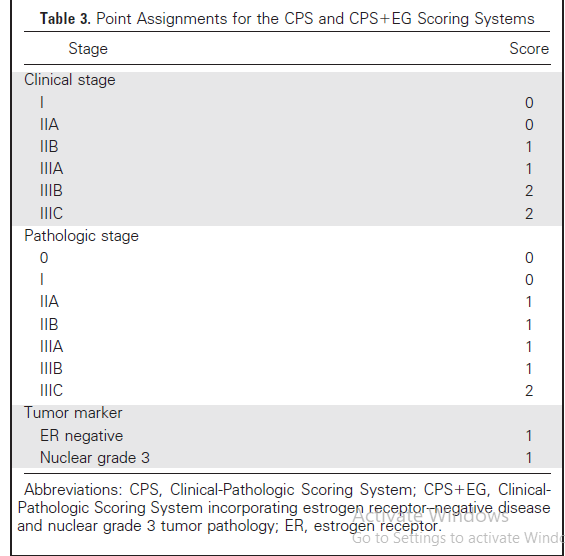 Randomized, double-blind, placebo-controlled phase III trial
Stratified by age (≤50 vs >50 yr), nodal status (ypN0-1 vs ypN2-3), Ki-67 (>15% vs ≤15%), region (Asia vs non-Asia), and CPS-EG score (≤3 vs 2 and ypN+)
Palbociclib 125 mg QD Days 1-21
28-day cycles x 13 
 + ET by local standard
(n = 631)
Adult patients with confirmed HR+/HER2- BC with residual disease after ≥16 wk of neoadjuvant CT*; CPS-EG score ≥3 or 
2 with ypN+
(N = 1250)
*Includes 6 wk of taxanes. †Time between locoregional therapy and randomization: <16 wk from final surgery or <10 wk from RT completion.
Surgery ±
radiotherapy†
Placebo QD Days 1-21
28-day cycles x 13 +
+ ET by local standard
(n = 619)
Primary endpoint: iDFS
Secondary endpoints include: distant DFS, locoregional RFS, OS, safety, compliance, QoL
Loibl. JCO 2021;10:1200.
[Speaker Notes: BC, breast cancer; CPS-EG, clinical-pathologic stage—estrogen/grade; CT, chemotherapy; DFS, disease-free survival; ET, endocrine therapy; HR, hormone receptor; iDFS, invasive disease–free survival; OS, overall survival; pCR, pathologic complete response; QoL, quality of life; RFS, recurrence-free survival; RT, radiation therapy.]
PENELOPE-B: Baseline Characteristics
Loibl. SABCS 2020. Abstr GS1-02.
[Speaker Notes: CPS-EG, clinical-pathologic stage – estrogen/grade; N, node; yp, pathologic stage following preoperative therapy.]
monarchE: Adjuvant Abemaciclib + ET in High-Risk, Node-Positive, HR+/HER2- EBC
International, randomized, open-label phase III trial





Primary endpoint: iDFS

Key secondary endpoints: iDFS in Ki-67 high (≥ 20%) population, distant RFS, OS, safety, PRO, PK
Stratified by prior CT, menopausal status, region
ITT Population (Cohorts 1 + 2)
Women or men with high-risk, node-positive, HR+/HER2- EBC; prior (neo)adjuvant CT permitted; pre- or postmenopausal
no distant metastasis;
≤ 16 mos from surgery to randomization; ≤ 12 wks of ET after last non-ET
(N = 5637)
Cohort 1
≥ 4 positive ALN or 1-3 positive ALN plus histologic grade 3 and/or tumor ≥ 5 cm
Abemaciclib 150 mg BID up to 2 yrs +
ET per standard of care of physician’s choice for 5-10 yrs as clinically indicated
(n = 2808)
Cohort 2
1-3 positive ALN, Ki-67 ≥ 20% per central testing, not grade 3, tumor size < 5 cm
ET per standard of care of physician’s choice for 5-10 yrs as clinically indicated
(n = 2829)
Johnston. JCO. 2020;38:3987. Rastogi. SABCS 2020. Abstr GS1-01.
[Speaker Notes: ALN, axillary lymph nodes; CT, chemotherapy; EBC, early breast cancer; ET, endocrine therapy; HR, hormone receptor; iDFS, invasive disease–free survival; ITT, intention-to-treat; PK, pharmacokinetics; PRO, patient-reported outcomes; RFS, relapse-free survival]
monarchE: iDFS Benefit Maintained With Additional Follow-Up in the ITT Population
100
100
80
Abemaciclib + ETET alone
95
2-yr rate: 92.7%
3-yr rate: 88.8%
90
60
iDFS Events, n
iDFS (%)
iDFS (%)
85
2-yr rate: 90.0%
Abemaciclib + ET 232
ET Alone 333
3-yr rate: 83.4%
40
80
HR: 0.696 (95% CI: 0.588-0.823)
Nominal P = .0001
75
20
Abemaciclib duration
70
0
3
6
9
12
15
18
21
24
27
30
33
36
39
42
45
Time, Mo
0
0
3
6
9
12
15
18
21
24
27
30
33
36
39
42
45
Time, Mo
Patients at Risk, n
2808	2680	2621	2579	2547	2508	2477	2430	1970	1287	919	522	275	67	8	0
Abemaciclib + ET
ET alone
2829	2700	2652	2608	2572	2513	2472	2400	1930	1261	906	528	281	64	10	0
30.4% reduction in the risk of developing an iDFS event
Absolute difference in 3-yr iDFS rates between arms: 5.4%
Harbeck. Ann Oncol. 2021;32:1571. O’Shaughnessy. ESMO 2021. Abstr VP8-2021.
[Speaker Notes: ET, endocrine therapy; iDFS, invasive disease–free survival; ITT, intention-to-treat.]
monarchE: iDFS by Subgroup
Favors Abemaciclib + ET
Favors ET Alone
Abemaciclib + ET
ET Alone
Subgroup Analyzed
No.
Events
No.
Events
HR (95% CI)
2808
2829
136
187
0.75 (0.60-0.93)
Overall
1470574764
1479582768
622846
893068
North America/EuropeAsiaOther
Region
0.72 (0.52-1.00)0.93 (0.55-1.55)0.69 (0.48-1.00)
12211587
12321597
4690
72115
Menopausal status
PremenopausalPostmenopausal
0.63 (0.44-0.92)0.82 (0.62-1.08)
10391642
10481647
7652
11169
NeoadjuvantAdjuvant
0.69 (0.52-0.93)0.77 (0.54-1.10)
Prior chemotherapy
2371437
2416413
11125
16423
< 65≥ 65
0.69 (0.54-0.88)1.11 (0.63-1.96)
Age, yrs
1947675146
1978669140
933111
1383711
Race
WhiteAsianAll others
0.69 (0.53-0.90)0.82 (0.51-1.33)1.04 (0.45-2.40)
2405401
2369455
11026
15927
01
Baseline ECOG PS
0.69 (0.54-0.88)1.14 (0.66-1.95)
7801369610
7651419612
316735
488652
< 22-5≥ 5
0.63 (0.40-0.99)0.83 (0.60-1.14)0.68 (0.44-1.04)
Primary tumor size, cm
11191105575
11431125554
424745
60
72
55
No. of positive lymph nodes
1-34-910
0.71 (0.48-1.06)0.69 (0.48-0.99)0.79 (0.53-1.17)
20913731090
21513951066
85567
68188
Histologic grade
G1G2G3
1.35 (0.47-3.89)0.71 (0.50-0.99)0.76 (0.55-1.04)
2982421
2942453
30104
38146
Progesterone receptor
NegativePositive
0.81 (0.50-1.30)0.73 (0.57-0.94)
3233891027950
3533871024962
11174159
16196184
Tumor stage
IIAIIBIIIAIIIC
0.73 (0.34-1.57)0.92 (0.48-1.78)0.68 (0.46-1.02)0.71 (0.51-0.99)
0.5
1
2
3
Johnston. JCO. 2020;38:3987.
[Speaker Notes: ECOG, Eastern Cooperative Oncology Group; ET, endocrine therapy; G, grade; iDFS, invasive disease–free survival; PS, performance status.]
monarchE: Maintained DRFS Benefit With Additional Follow-Up in the ITT Population
100
100
80
2-yr rate: 94.1%
95
Abemaciclib + ETET alone
3-yr rate: 90.3%
90
60
DRFS (%)
DRFS Events, n
2-yr rate: 91.6%
85
DRFS (%)
3-yr rate: 86.1%
Abemaciclib + ET 191
ET Alone 278
40
80
75
HR: 0.687 (95% CI: 0.571-0.826)
Nominal P = .0001
20
Abemaciclib duration
70
0
3
6
9
12
15
18
21
24
27
30
33
36
39
42
45
Time, Mo
0
0
3
6
9
12
15
18
21
24
27
30
33
36
39
42
45
Time, Mo
Patients at Risk, n
2808	2684	2629	2595	2566	2529	2497	2455	1990	1300	930	530	281	68	8	0
Abemaciclib + ET
ET alone
2829	2704	2660	2622	2591	2535	2499	2427	1955	1287	924	537	287	66	10	0
31.3% reduction in the risk of developing a DRFS event
Absolute difference in 3-yr DRFS rates between arms: 4.2%
Harbeck. Ann Oncol. 2021;32:1571. O’Shaughnessy. ESMO 2021. Abstr VP8-2021.
[Speaker Notes: DRFS, distant relapse–free survival; ET, endocrine therapy; ITT, intention-to-treat.]
monarchE: Preliminary Overall Survival Results
ITT Population
Ki67-High Population
100
100
90
90
80
80
70
70
60
60
50
50
Overall Survival (%)
Overall Survival (%)
40
40
30
30
Abemaciclib + ETET
Abemaciclib + ETET
20
20
10
10
Abemaciclib duration
Abemaciclib duration
0
0
0
3
6
9
12
15
18
21
24
27
30
33
36
39
42
45
0
3
6
9
12
15
18
21
24
27
30
33
36
39
42
45
Time, Mo
Time, Mo
Death rate was similar in both treatment arms: 3.4% vs 3.2%
Harbeck. Ann Oncol. 2021;32:1571. O’Shaughnessy. ESMO 2021. Abstr VP8-2021.
[Speaker Notes: ET, endocrine therapy; ITT, intention-to-treat; OS, overall survival.]
monarchE: Conclusions
With additional follow-up, adjuvant abemaciclib used in combination with ET continued to show clinically meaningful benefit for patients with node-positive, HR+/HER2-, high-risk EBC
3-yr iDFS with abemaciclib vs ET alone: 88.8% vs 83.4%; hazard ratio: 0.696 (95% CI: 0.588-0.823); P = .0001
3-yr DRFS with abemaciclib vs ET alone: 90.3% vs 86.1%; hazard ratio: 0.687 (95% CI: 0.571-0.826); P <.0001
Safety is consistent with the known safety profile of abemaciclib and acceptable in high-risk EBC
Ki67 index is prognostic, and patients benefited from abemaciclib therapy irrespective of Ki67 index
Overall survival data are immature
Harbeck. Ann Oncol. 2021;32:1571. O’Shaughnessy. ESMO 2021. Abstr VP8-2021.
[Speaker Notes: DRFS, distant relapse–free survival; EBC, early breast cancer; ET, endocrine therapy; HR, hormone receptor; iDFS; invasive disease–free survival.]
Adjuvant Abemaciclib for High-Risk HR+/HER- EBC: Approved by FDA
On October 12, 2021, based on the results of the phase III monarchE trial, the FDA approved abemaciclib with endocrine therapy (tamoxifen or an aromatase inhibitor) for the adjuvant treatment of adult patients with HR+/HER2-, node-positive, early breast cancer at high risk of recurrence and a Ki67 score ≥20%, as determined by an FDA-approved test
ASCO and NCCN guideline panels endorse adjuvant Abemaciclib for the monarchE ITT population
Harbeck. Ann Oncol. 2021;32:1571. Abemaciclib PI.
[Speaker Notes: ASCO, American Society of Clinical Oncology; EBC, early breast cancer; HR, hormone receptor; ITT, intention-to-treat; NCCN, National Comprehensive Cancer Network.]
PALLAS: Phase III Open-Label Study of Adjuvant Palbociclib + Endocrine Therapy
Multicenter, open-label, randomized phase III trial
Stratified by stage (IIA vs IIB/III), chemotherapy (yes vs no), age (≤50 vs >50 yr), geographic region (N America vs Europe vs other)
Palbociclib x 2 yr*+ 
Endocrine therapy†
(n = 2883)
Patients with stage II-III HR+/HER2- breast cancer; completion of prior surgery, ± CT, RT within 12 mo of diagnosis or within 6 mo of starting adjuvant endocrine treatment; FFPE tumor block submitted
(N = 5760)
Endocrine therapy†
(n = 2877)
*125 mg QD, 3 wk on/1 wk off †Aromatase inhibitor or tamoxifen ± LHRH agonist.
Primary endpoint: invasive disease–free survival
Mayer. ESMO 2020. Abstr LBA12. Mayer. Lancet Oncol. 2021;22:212.
[Speaker Notes: CT, chemotherapy; FFPE, formalin-fixed paraffin-embedded; HR, hormone receptor; LHRH, luteinizing hormone-releasing hormone; RT, radiation therapy.]
PALLAS: Patient Characteristics (ITT)
5760 patients were randomized and included in the ITT population (from 9/2015 to 11/2018) 
Majority had higher-stage disease and had received prior chemotherapy
58.7% had high clinical risk disease, described as: 
≥4 nodes involved (≥N2), or 1-3 nodes with either T3/T4 and/or grade 3 disease
Mayer. ESMO 2020. Abstr LBA12. Mayer. Lancet Oncol. 2021; 22:212.
[Speaker Notes: ET, endocrine therapy; ITT, intention-to-treat]
PALLAS: Subgroup Analysis
P Value for Interaction
ET
Events/N
Palbociclib + ET
Events/N
Subgroup
Hazard Ratio (95% Cl)
All Patients
170/2883
181/2877
0.93 (0.75-1.14)
.99
Stage
	IIA
	IIB/III
25/509
156/2359
21/504
149/2370
0.91 (0.51-1.63)
0.92 (0.73-1.15)
T-Stage
	T0/T1/Tis/TX
	T2
	T3/T4
.60
26/557
84/1603
60/722
22/500
101/1636
58/741
1.10 (0.62-1.94)
0.84 (0.63-1.12)
1.01 (0.70-1.44)
.50
N-Stage
	N0
	N1
	N2/N3
23/383
53/1415
105/1079
0.65 (0.33-1.26)
1.02 (0.70-1.50)
0.89 (0.68-1.17)
14/367
53/1427
103/1088
.56
Histologic Grade
	1/2
	3
	X
86/1922
73/836
11/122
100/1971
72/767
9/139
0.88 (0.66-1.18)
0.89 (0.65-1.24)
1.43 (0.59-3.44)
Neo/Adjuvant Chemotherapy
	No
	Yes
.36
18/498
152/2384
27/507
154/2370
0.71 (0.39-1.28)
0.96 (0.77-1.20)
Age Group
	≤50 yr
	>50 yr
.29
79/1309
91/1573
73/1304
108/1573
1.06 (0.77-1.45)
0.84 (0.64-1.11)
.87
Clinical Risk
	High risk
	Low risk
131/1710
39/1172
136/1672
45/1205
0.89 (0.70-1.13)
0.93 (0.61-1.43)
0.25
0.50
1.00
2.00
4.00
Mayer. ESMO 2020. Abstr LBA12. Mayer. Lancet Oncol. 2021;22:212.
Palbociclib + ET Better
ET Better
Why Did MonarchE Succeed Where PALLAS Failed?
MonarchE iDFS
PALLAS iDFS
100
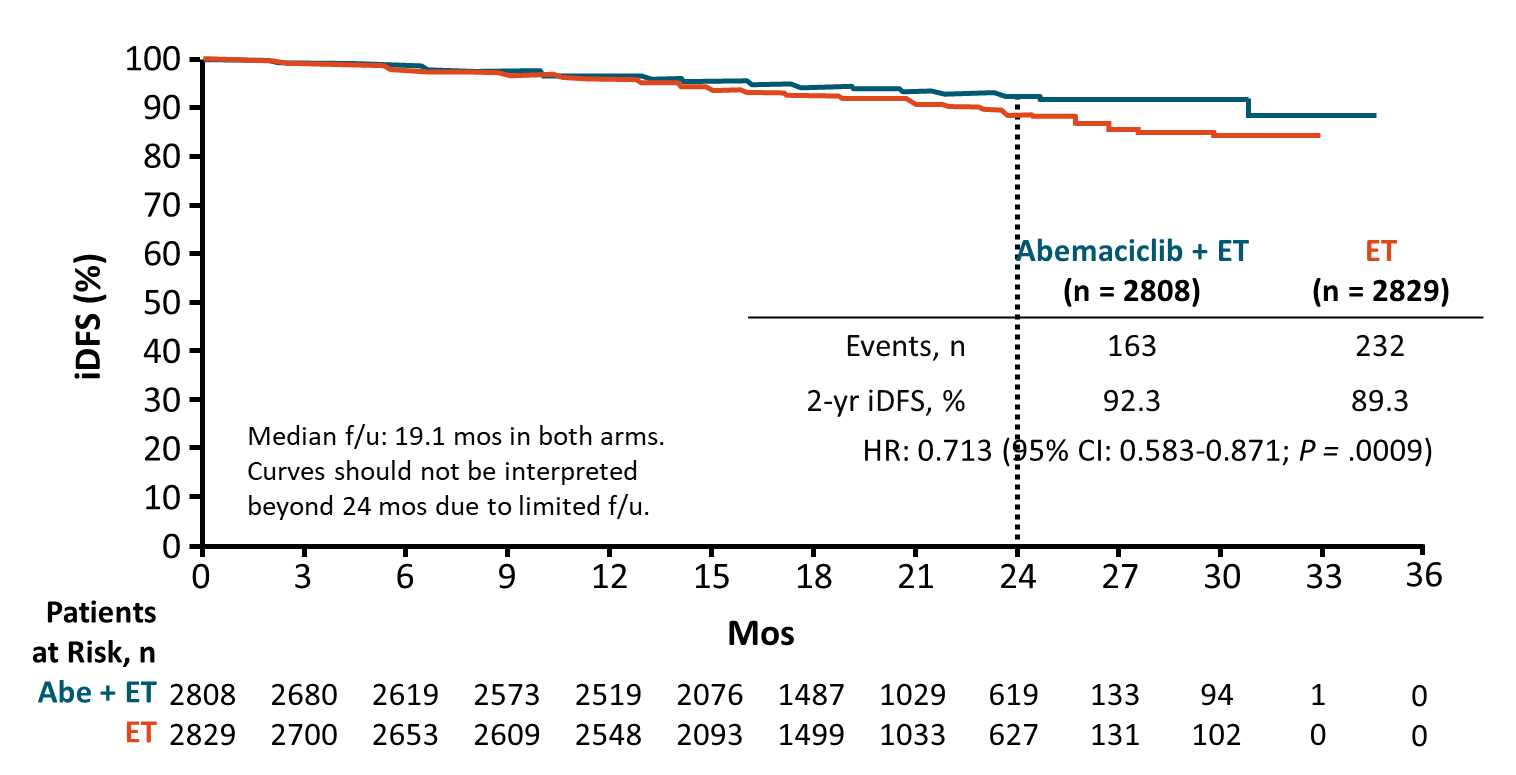 90
80
70
60
iDFS (%)
50
40
Event, n
30
Palbociclib + ET   170
ET                          181
20
10
Log-rank P = .51
0
6
12
18
24
30
36
0
Mo From Randomization
Patients at Risk, n
Palbociclib + ET
ET alone
2883       2634          2563        1946         1257          583           163
2877       2649          2535        1953         1295          574           172
Differences between the drugs themselves/drug exposure and discontinuations/level of risk within patient populations?
Johnston. JCO. 2020;38:3987. Mayer. ESMO 2020. Abstr LBA12.
[Speaker Notes: ET, endocrine therapy; iDFS, invasive disease–free survival]
Key AEs With CDK4/6 Inhibitors: Monitoring and Prevention
QT Prolongation


Ribociclib
VTE
Abemaciclib
Diarrhea
Abemaciclib
Palbociclib
Ribociclib
Hepatobiliary Toxicity
Abemaciclib

Ribociclib
ILD/Pneumonitis
Abemaciclib
Palbociclib
Ribociclib
Neutropenia
Abemaciclib
Palbociclib
Ribociclib
Antidiarrheal therapy
Increase oral hydration
Notify healthcare professional
LFTs before starting tx, Q2W x 2 mo, then: 
Abemaciclib, as indicated 
Ribociclib, at start of cycle x 4 cycles
CBC before starting treatment, then: 
Abemaciclib, Q2W x 2 mo, QM x 2 mo, then as indicated
Palbociclib, D1 and D15 of C1-2, then as indicated
Ribociclib, Q2W x 2 cycles, start of next 4 cycles, then as indicated
Monitor for signs and symptoms of thrombosis or pulmonary embolism
Monitor for pulmonary symptoms indicative of ILD or pneumonitis  (eg, hypoxia, cough, dyspnea)
ECG before cycle 1, Day 14 of cycle 1, start of cycle 2, then as indicated
Electrolytes at start of cycle x 6 cycles, then as indicated
Abemaciclib PI. Palbociclib PI. Ribociclib PI.
[Speaker Notes: AE, adverse event; CBC, complete blood count; ECG, electrocardiogram; ILD, interstitial lung disease; LFT, liver function test; VTE, venous thromboembolism.]
NATALEE: Adjuvant Ribociclib + ET in HR+/HER2- EBC
Multicenter, randomized, open-label phase III trial














Primary endpoint: invasive disease-free survival (STEEP criteria)
Key secondary endpoints: recurrence-free survival, distant DFS, overall survival, patient-reported outcomes, and pharmacokinetics; safety and tolerability also will be evaluated
Patients with HR+, HER2- stage II (either N0 with grade 2/3 and/or Ki67 ≥20% or N1) or III EBC; pre/postmenopausal women or men, with or without prior (neo)adjuvant chemotherapy; no distant metastases
(planned N = 4000)
Ribociclib 400 mg/day (3 wk on/1 wk off) for 3 yr +
ET (letrozole or anastrazole)* for 60 mo +
Goserelin†
ET for 60 mo
*Treatment may begin up to 1 yr before study treatment start date. †Premenopausal women and men also will receive goserelin 3.6 mg/28 days.
Slamon. ASCO 2019. Abstr TPS597.
[Speaker Notes: DFS, disease-free survival; EBC, early breast cancer; ET, endocrine therapy; HR, hormone receptor; STEEP, Standardized Definitions for Efficacy End Points.]
Overall Conclusions
About 20% of HR+/HER2- EBCs are primary endocrine therapy resistant and have a high risk of early recurrence
2 yr of adjuvant abemaciclib significantly improves iDFS and distant DFS in patients with node-positive, high-risk, high Ki67 ≥20%, HR+/HER2- EBC 
With manageable toxicity 
Is a new standard of care option
Follow-up is ongoing
[Speaker Notes: DFS, disease-free survival; EBC, early breast cancer; HR, hormone receptor; iDFS, invasive disease–free survival.]
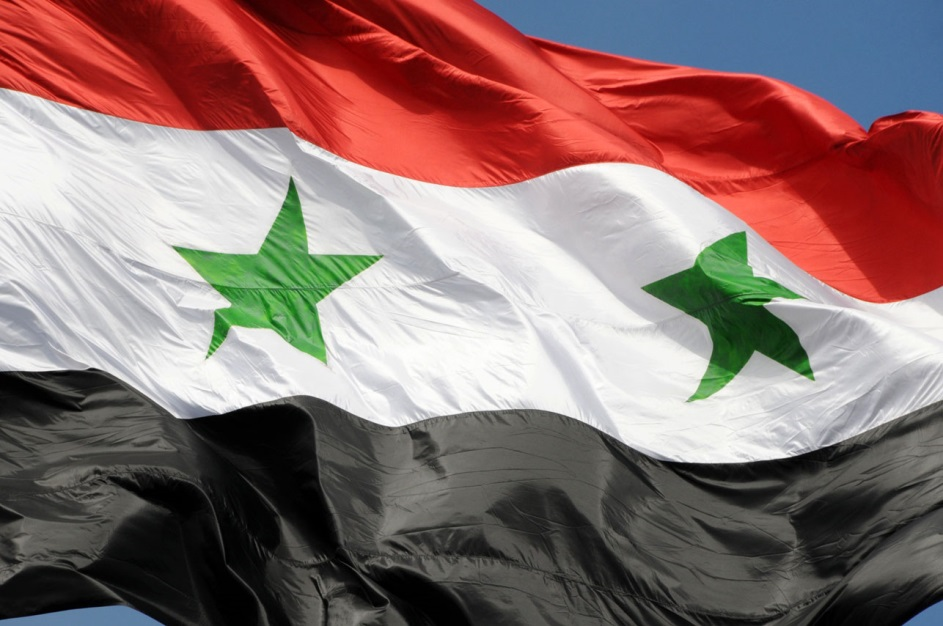 Thank you